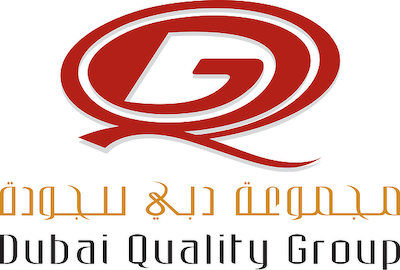 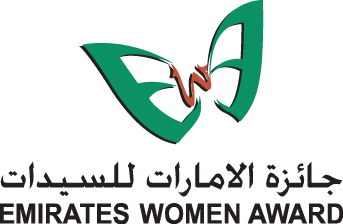 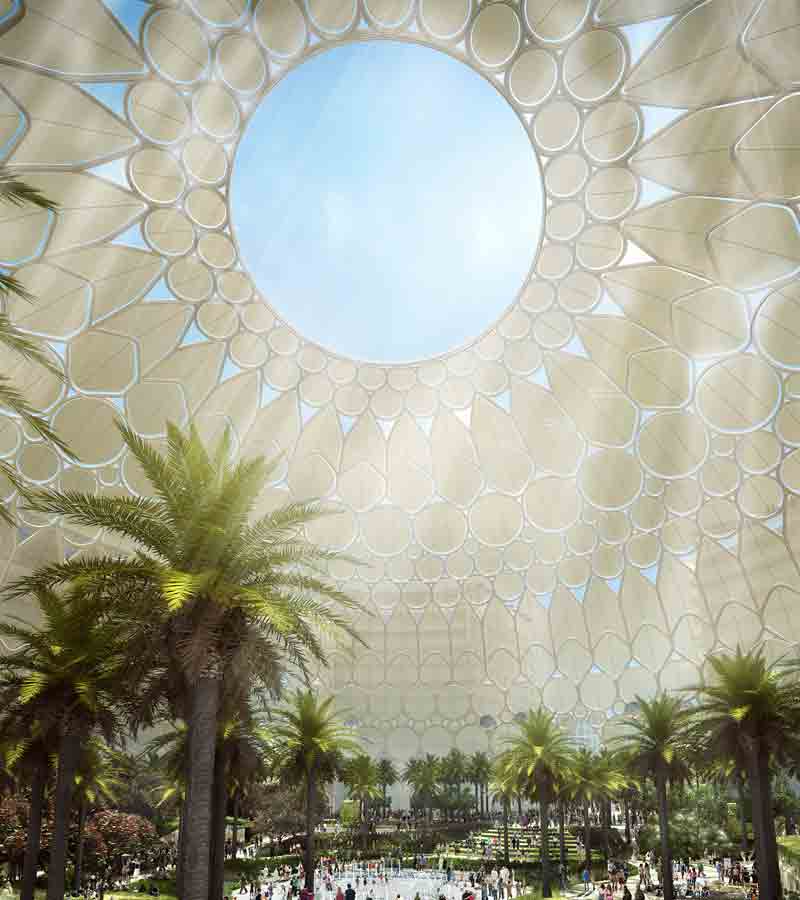 EMIRATES WOMEN AWARD 19TH CYCLE 


The Innovator Award

Submission Form 2023
Copyright       Emirates Women Award (2003 – 2023) www.ewa.ae All Rights Reserved
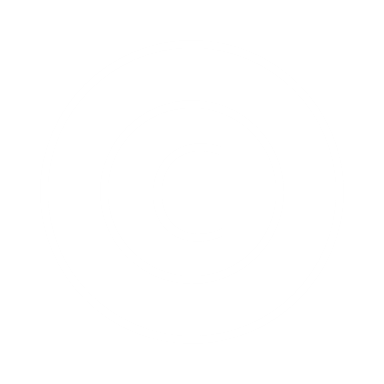 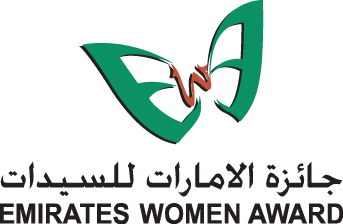 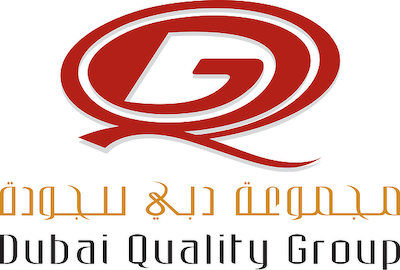 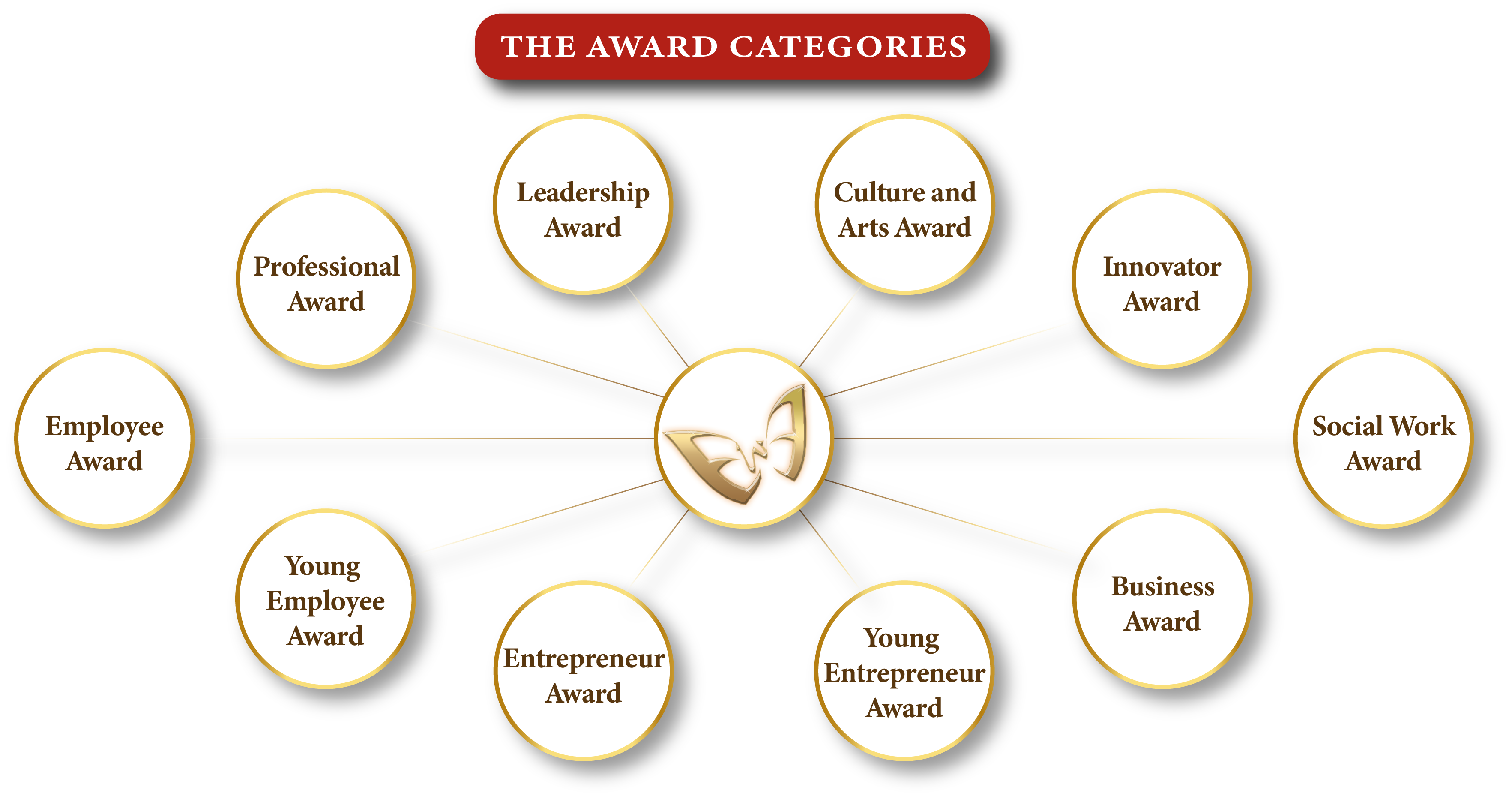 10
Kindly select one category only
Copyright    Emirates Women Award (2003 – 2023) All Rights Reserved
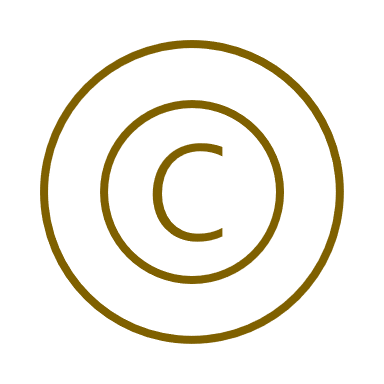 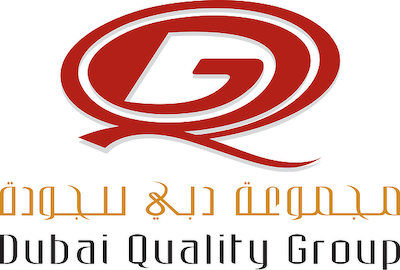 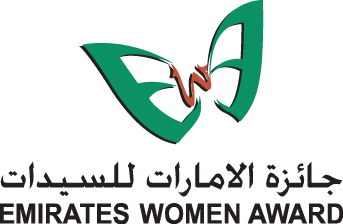 Application Form
I declare that the information given on this form is correct to the best of my knowledge
Attachments –  Passport copy, residence visa, trade license (if applicable)
Residence Visa
Passport Copy
Trade Licence (if applicable).
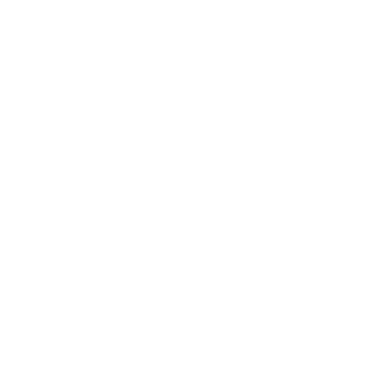 The Innovator Award
Description
Eligibility
Criteria
Developed innovative solutions for successful positive change. (What)
Demonstrates risk taking and challenge the status quo, and willingness to experiment and learn from failure. (How)
Demonstrates business profitability, Level of Innovations, Effectiveness, Ability to replicate, and overall Impact. (Results)
Demonstrates social engagement through strong commitment to her community and personal involvement to civic endeavors.
This award recognizes a woman who has made significant innovative contributions, and successfully facilitated positive change to occur.
All women entrepreneurs, business owners, and employees.
The applicant must be a UAE national or hold a valid UAE residence permit.
The employment/business location must be in the UAE.
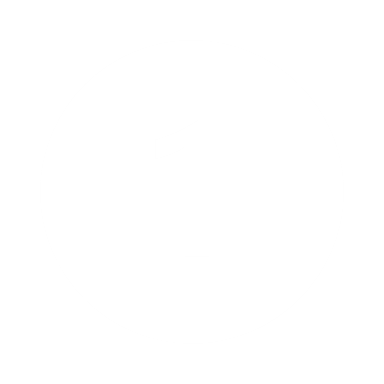 Developed innovative solutions for successful positive change (What). 
  (300 words maximum)
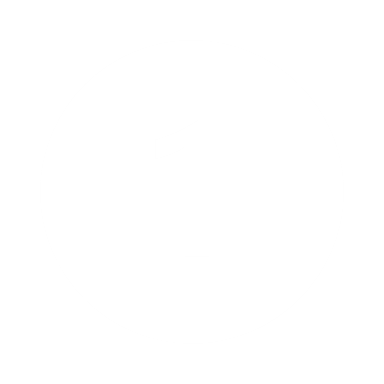 Evidence & supporting Documents – (Photos / Videos attachments Maximum)
Evidance Number 03
Evidance Number 01
Evidance Number 04
Evidance Number 02
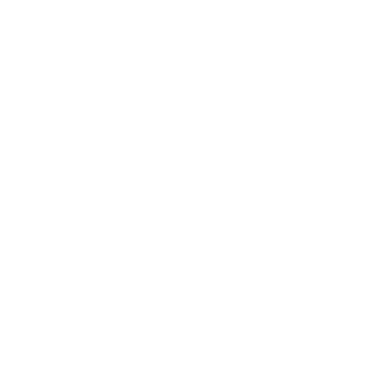 Demonstrates risk taking and challenge the status quo, and willingness to experiment and learn
  from failure. (How). (300 words maximum)
Demonstrates a process of self-development through self-actualization, skills development etc.
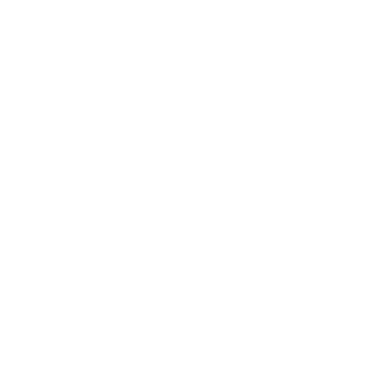 Evidence & supporting Documents – (Photos / Videos attachments Maximum)
Evidance Number 03
Evidance Number 01
Evidance Number 04
Evidance Number 02
Demonstrates business profitability, Level of Innovations, Effectiveness, Ability to replicate, and overall Impact. (Results).   (300 words maximum)
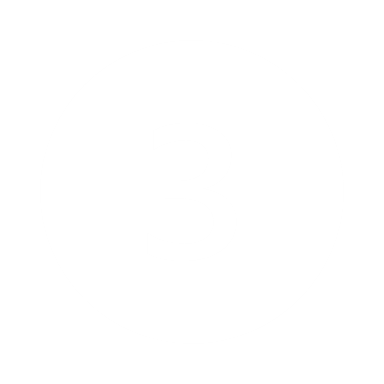 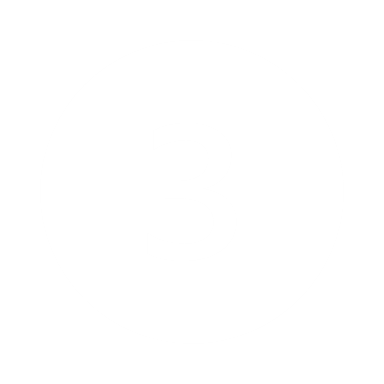 Evidence & supporting Documents – (Photos / Videos attachments Maximum)
Evidance Number 03
Evidance Number 01
Evidance Number 04
Evidance Number 02
Demonstrates social engagement through strong commitment to her community and personal involvement to civic endeavors. (300 words maximum)
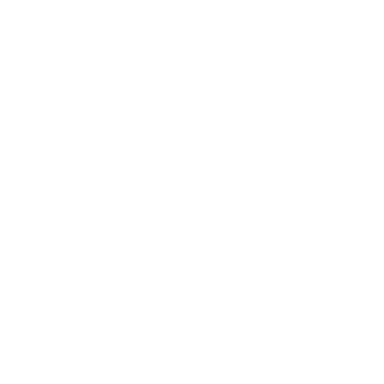 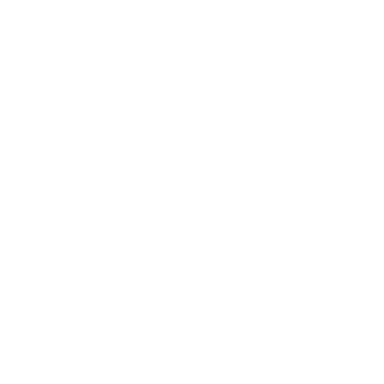 Evidence & supporting Documents – (Photos / Videos attachments Maximum)
Evidance Number 03
Evidance Number 01
Evidance Number 04
Evidance Number 02
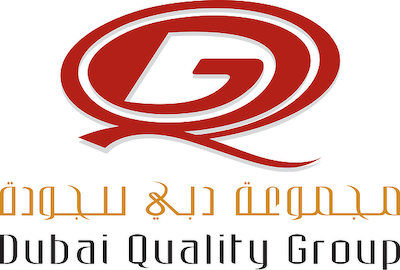 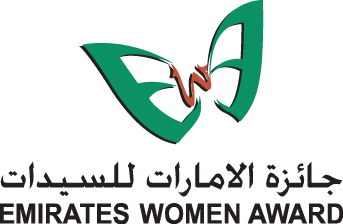 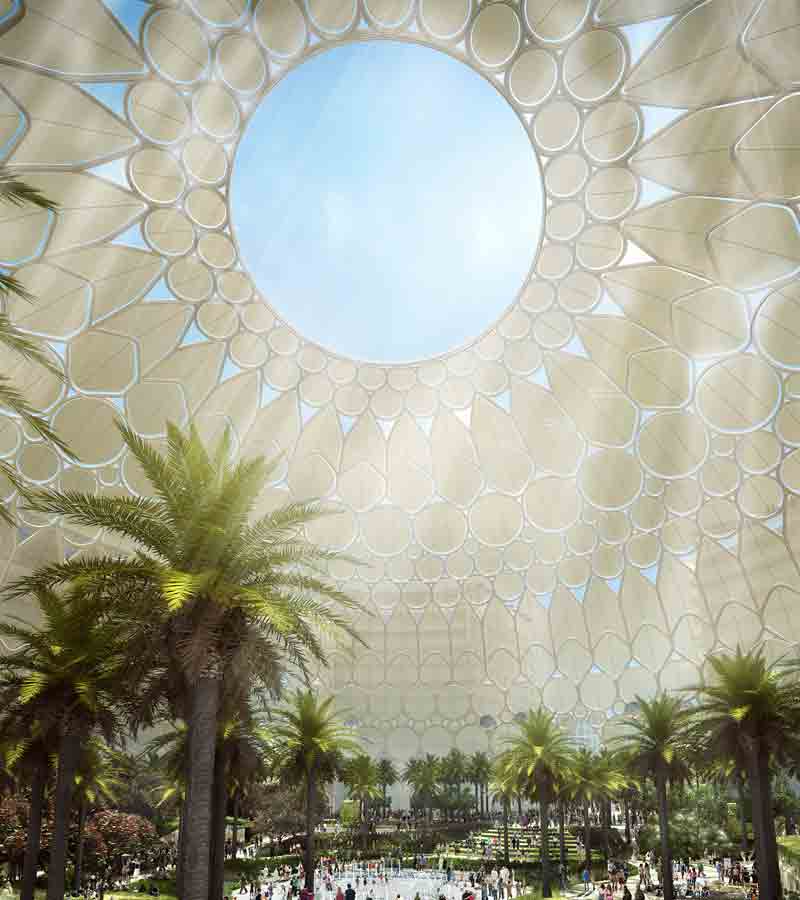 To Submit your application, click here
For Submission and Sponsorship inquiries, contact: 
Fatma Abdul Qader
 +97156 545 7410 
fatma@dqg.org
 www.dqg.org
Copyright       Emirates Women Award (2003 – 2023) All Rights Reserved
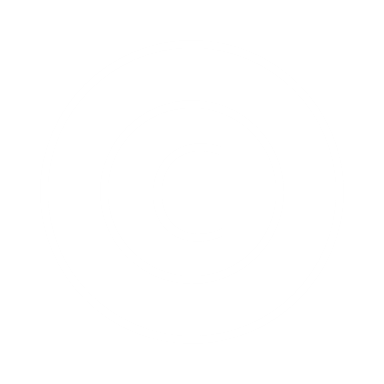